Презентация по ИЗО деятельности «Ветка рябины»
Выплнила Василюк Олеся Александровна
МАДОУ Д\С404 гПермьна.
Предлагаю вашему вниманию поэтапное рисование ветки рябины. Нам понадобится альбомный лист , кисть белки и пони размером 7-10,5, гуашь ,вода , тряпочка.
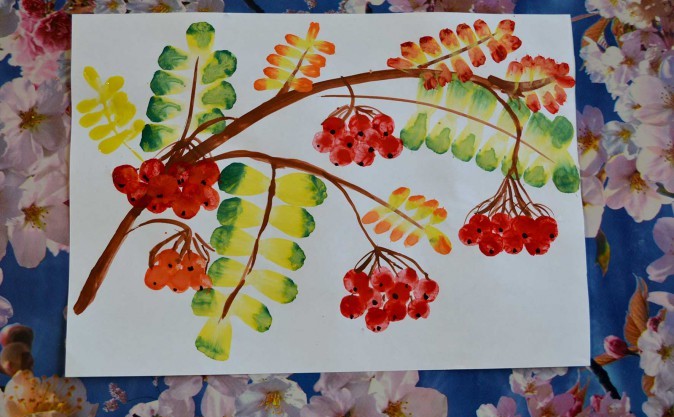 Для начала нарисуем ветку рябины                           коричневым цветом.
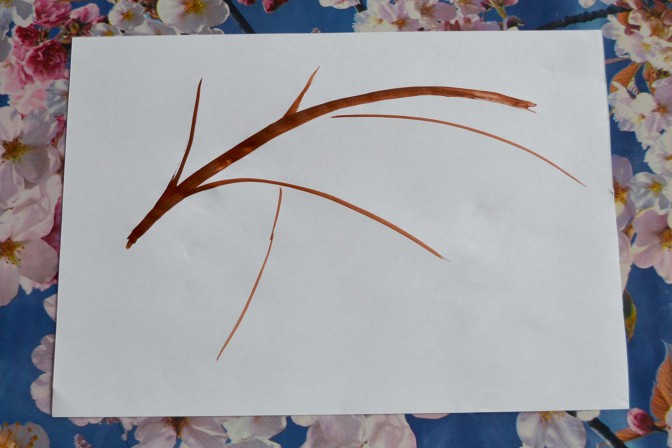 Потом большой кистью набираем сразу 2 краски. Например ,жёлтую на всю кисть и зелёную на кончик кисти. Можно воспользоваться палитрой ,чтобы не пачкать краски в банке.
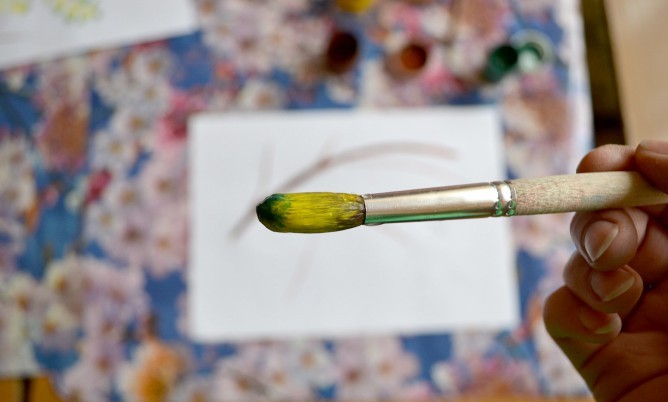 Лист рябины сложный ,состоит из попарно соединённых маленьких листочков. Прикладываем кисть всем ворсом, получается отпечаток двух красок. Называется эта техника двойной мазок.
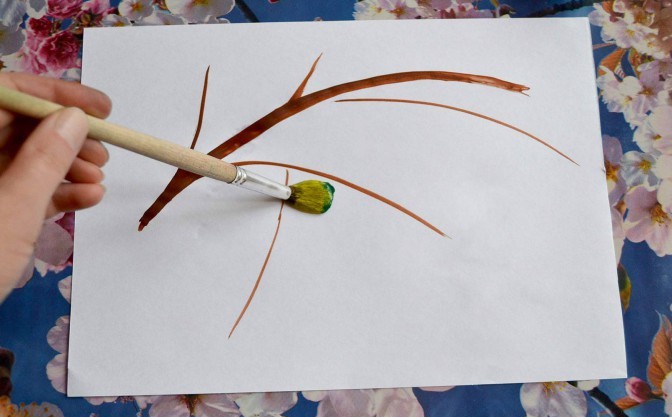 Теперь   рисуем    ягоды       с      помощью      тычка.
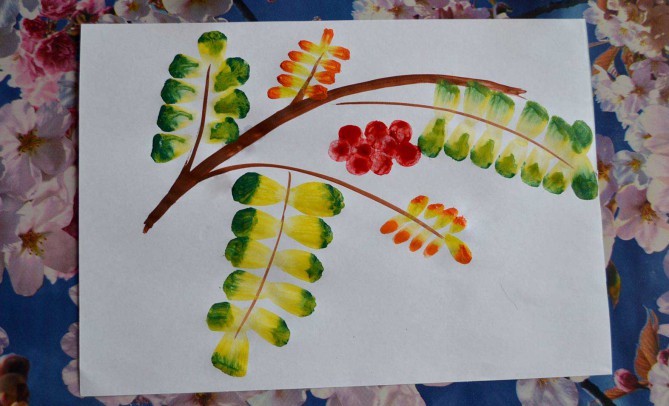 Как высохнет краска ,добавляем чёрных точек ягодам. Рассмотрите работу, если остались пустые места, добавьте листьев, ягод .И готово!
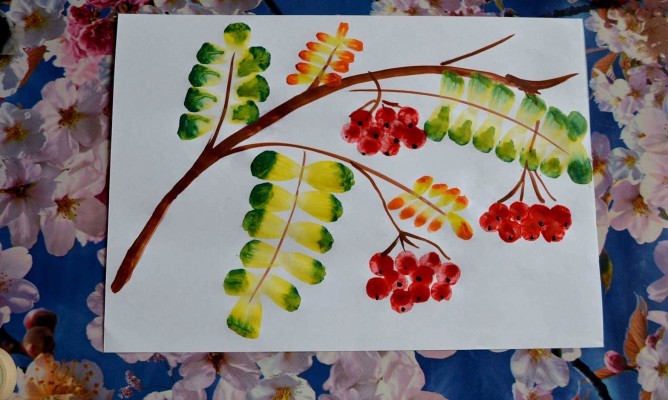